Binary Detective
Are you ready detective?
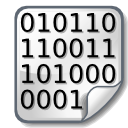 [Speaker Notes: Ask students if they know what binary numbers are
When are binary numbers used
(Activating Prior Knowledge)]
What are Binary Numbers
A binary number is made up of only 0’s and 1’s 



There are no 2,3,4,5,6,7,8 and 9 in binary numbers
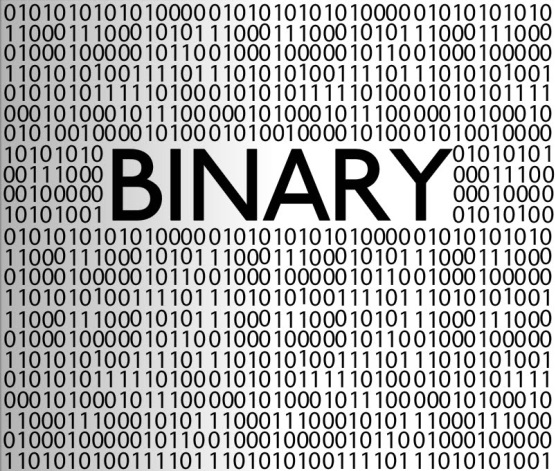 [Speaker Notes: Say numbers and ask students if they are included in the binary number system or not]
Binary Numbers and the Real World
Binary numbers are most commonly used by computer systems and programs
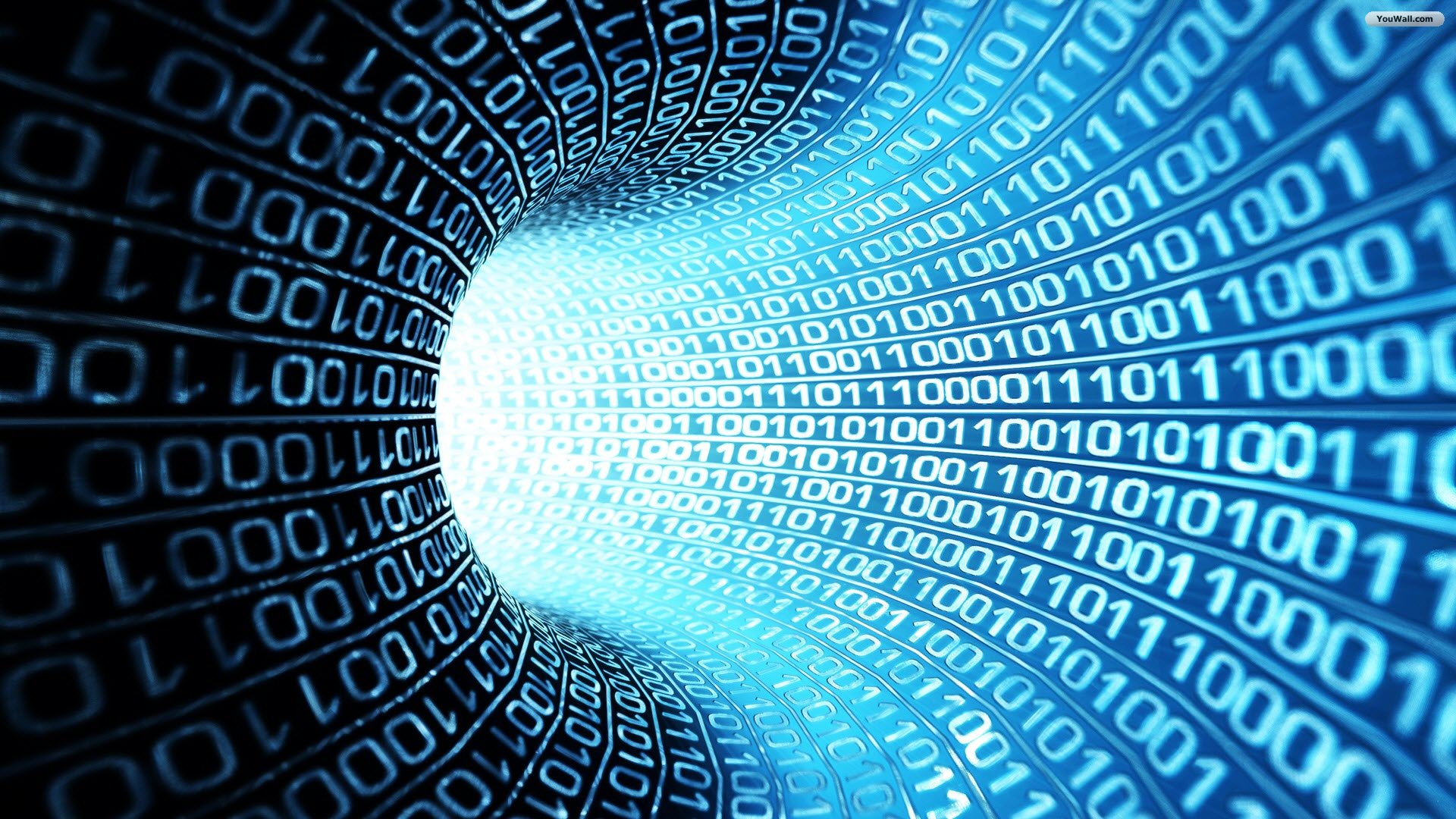 What else can go here ?
WATCH THIS
http://splash.abc.net.au/home#!/media/1829101/kids-who-code-will-rule-the-world

	This presents children talking about coding 	computer programs
[Speaker Notes: View video clip]
Crack the Code
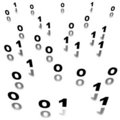 234     - numeral

1011100 - Binary
[Speaker Notes: Activity 1 on Activity sheet – start table together]
Practise - Practise
Practise Questions – 

Located in Binary Numbers Practise Activities
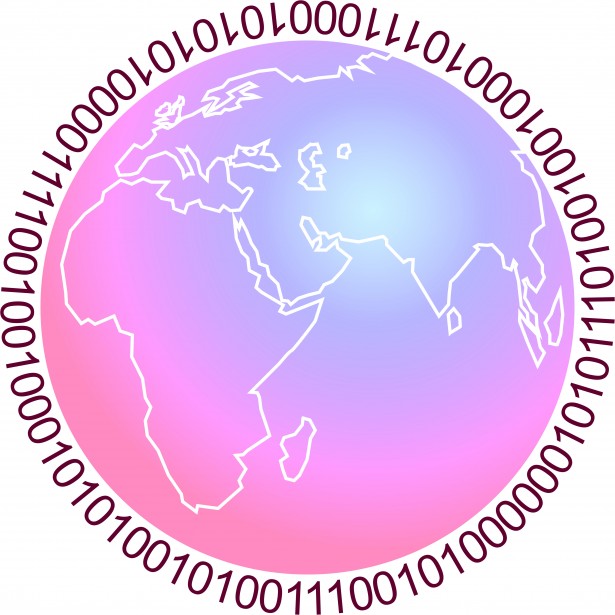 Are you up for a challenge detective ?
In pairs you will create and translate binary codes. 
Creating: In pairs you are to create you partners birth date and age using the binary pattern system
Translating: Once created you will swap with someone from another pair and translate the binary code to reveal the birth date and age.
[Speaker Notes: Links to General Capability -]